Максимова Людмила Макаровна
Преподаватель ГБПОУ РС(Я) «Якутский сельскохозяйственный техникум»;
Почетный работник среднего профессионального образования Российской Федерации, 2003;
Отличник образования Республики Саха (Якутия), 2008;
Отличник профессионального  образования Республики Саха (Якутия), 2011;
Знак отличия Республики Саха (Якутия) «Гражданская доблесть», 2012;
Окончила: Иркутский государственный педагогический институт  иностранных языков им.Хо Ши Мина
Квалификация по диплому: учитель английского и немецкого языка
Педагогический стаж – 45 лет
Стаж работы в СПО – 22 года
Имеющаяся квалификационная категория, срок ее действия – высшая по должности преподаватель английского языка,  до 15.04.2018 г
Заявленная квалификационная категория – подтверждение высшей категории
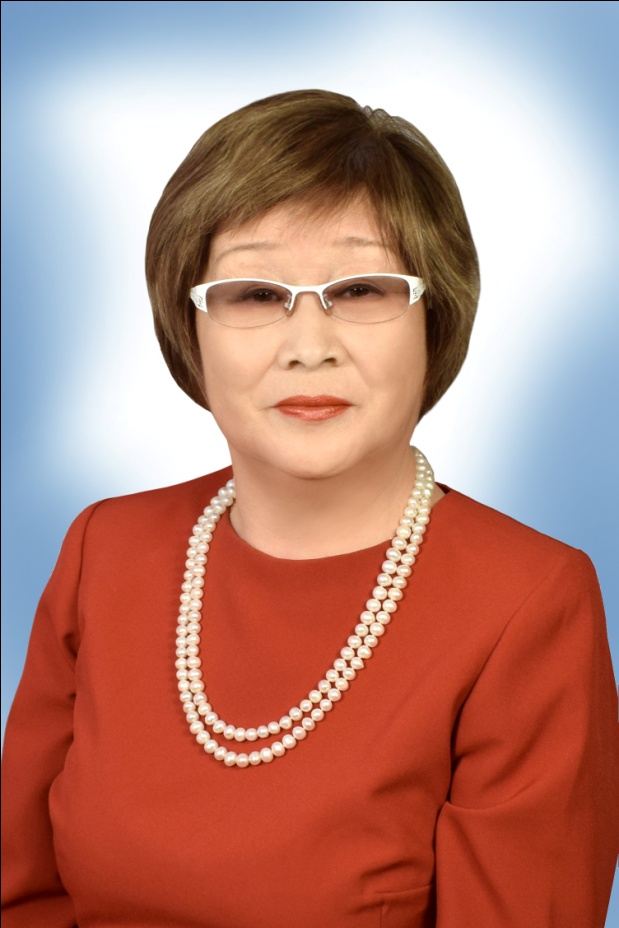 1.Результаты повышения квалификации по профилю педагогической деятельности в межаттестационный период  - 346 часов
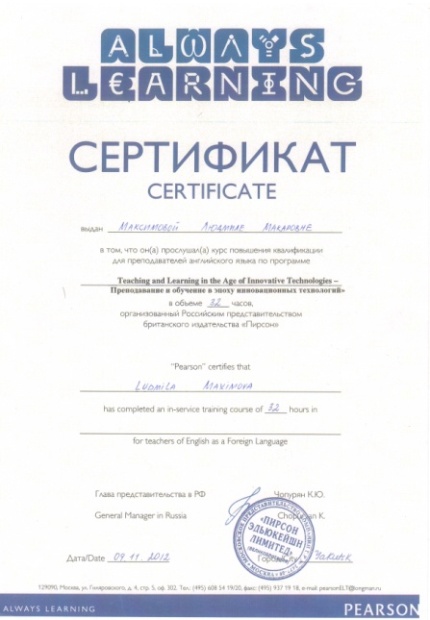 Курсы повышения квалификации для преподавателей английского языка по программе «Teaching and Learning in the Age of Innovative Technologies – Преподавание и обучение в эпоху инновационных технологий»  организованный  Российским  представительством британского издательства «Пирсон», в объеме 32 часов от 09.11.2014 г.
Курсы повышения квалификации «Педагогическое проектирование контрольно-измерительного обеспечения основных профессиональных образовательных программ» АУ ДПО «Институт новых технологий РС(Я)», в объеме 104 часа. Свидетельство №Д-13 0013 от 11 февраля 2013 г.
Обучающая программа по методике Совета Европы Spiral от 6 июня 2014 г.
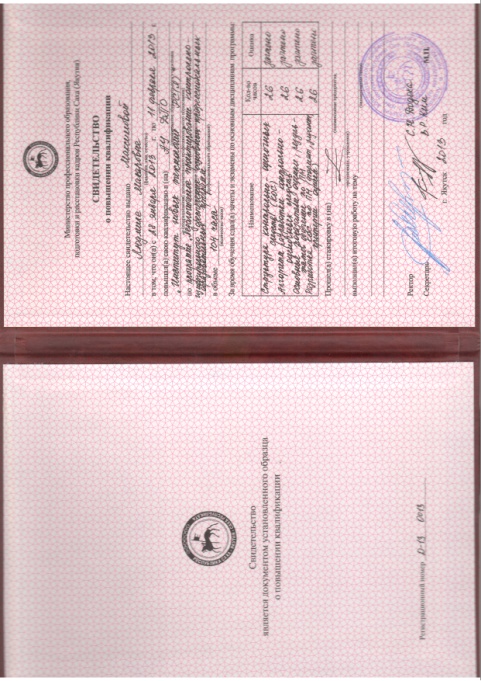 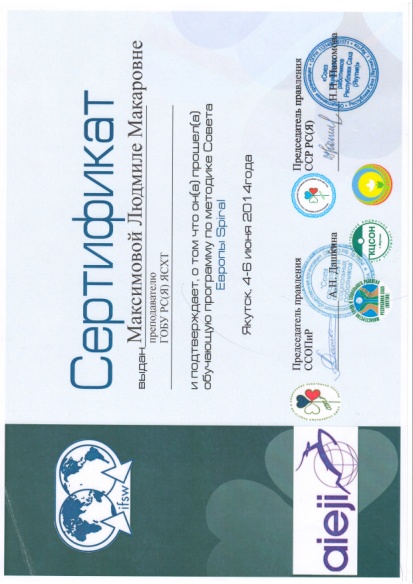 1.Результаты повышения квалификации по профилю педагогической деятельности в межаттестационный период  - 346 часов
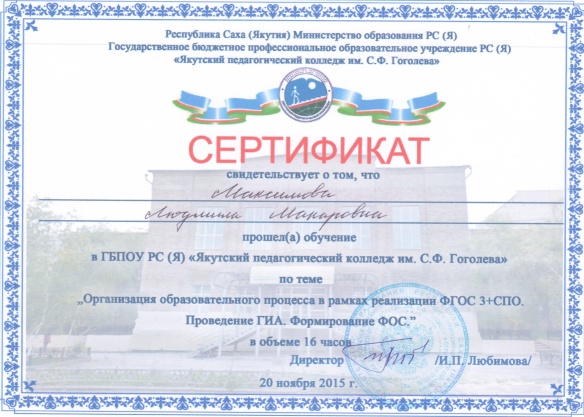 Обучение по теме «Организация образовательного процесса в рамках реализации ФГОС 3+ СПО. Проведение ГИА. Формирование ФОС» ГБПОУ РС(Я) «Якутский педагогический колледж им.С.Ф.Гоголева», в объеме 16 часа от 20.11.2015 г.
Курсы повышения квалификации «Организационно-правовые вопросы получения среднего профессионального образования и профессионального обучения лицами с ограниченными возможностями здоровья и инвалидностью» ГАУ ДПО РС(Я) «Институт развития профессионального образования», в объеме 32 часа. Удостоверение 140400003823, регистр.№646 от 25 мая 2017 г.
Курсы повышения квалификации «Механизмы нормативно-подушевого финансирования при реализации адаптированных образовательных программ среднего профессионального образования для инвалидов и обучающихся с ограниченными возможностями здоровья» ГАОУ ВО города Москвы «Московский городской педагогический университет», в объеме 72 часа. Удостоверение 17110/28 от 31 мая 2017 г.
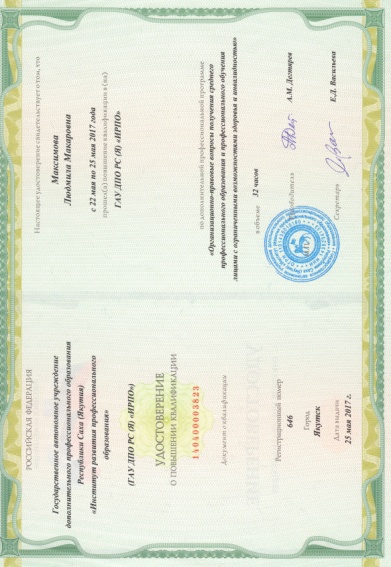 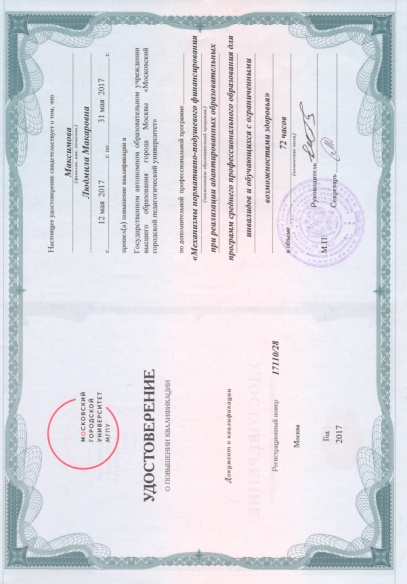 1.Результаты повышения квалификации по профилю педагогической деятельности в межаттестационный период  - 346 часов
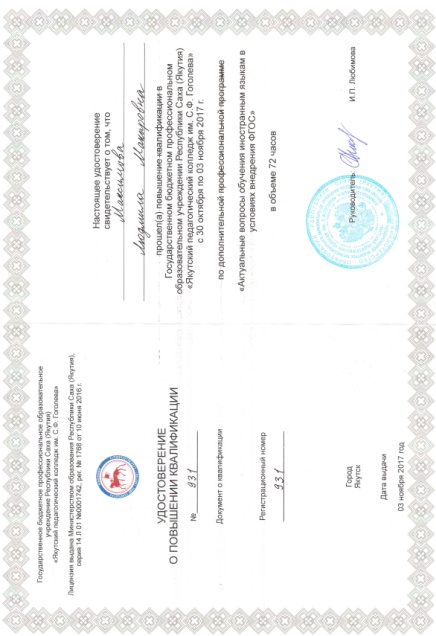 Курсы повышения квалификации «Актуальные вопросы обучения иностранным языкам в условиях внедрения ФГОС» ГБПОУ РС(Я) «Якутский педагогический колледж им.С.Ф.Гоголева», в объеме 72 часов. Удостоверение №931 от 03.11.2017 г.
Курсы повышения квалификации «Организация  учебного процесса и методика преподавания английского языка в организациях среднего профессионального образования с учетом требований ФГОС СПО» Всероссийский научно-образовательный центр «Современные образовательные технологии», в объеме 18 часов. Удостоверение 482406907618, регистр.№21/15746 от 17.02.2018 г.
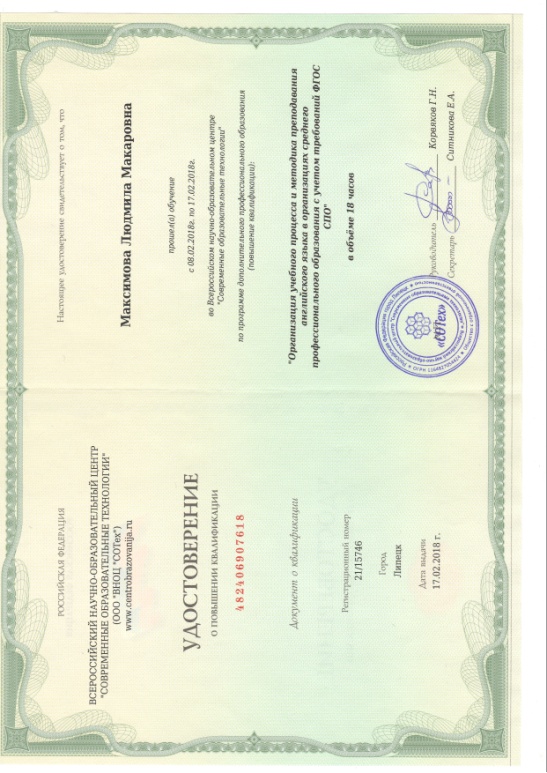 2. Результаты учебной деятельности по итогам мониторинга ПОО (общеобразовательный цикл)
Максимова Л.М. преподает учебную дисциплину  «Иностранный язык» в группах первых , вторых  и третьих курсов   по следующим специальностям: 
21.02.05  Земельно-имущественные отношения
21.02.04 Землеустройство
40.02.01  Право и организация социального обеспечения
38.02.01 Экономика и бухгалтерский учет
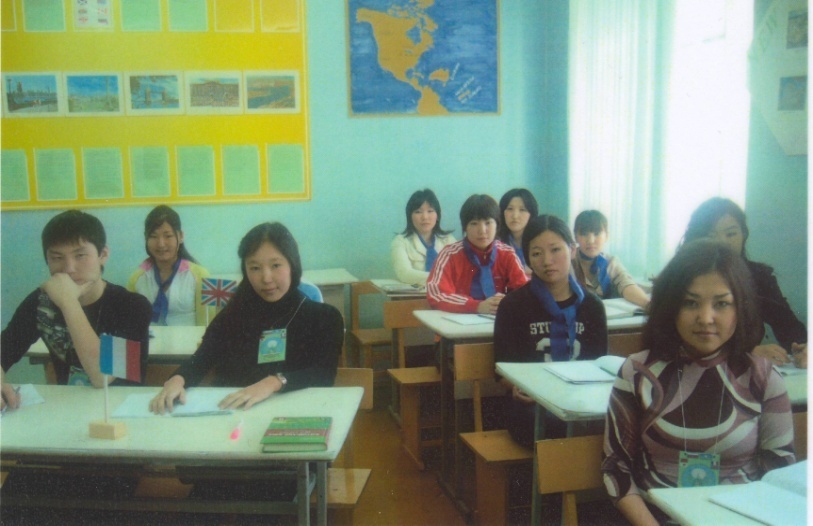 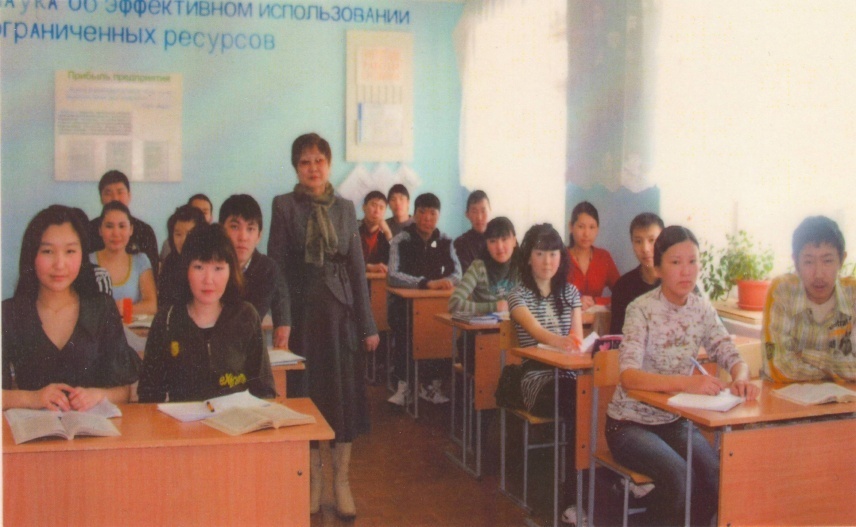 2.1 Результаты учебной деятельности по итогам мониторинга ПОО
2.1 Результаты учебной деятельности  по итогам мониторинга ПОО
Качество обучения по дисциплине Иностранный язык, %
3.1 Результаты освоения  образовательных программ по итогам мониторинга системы образования
4.Результаты участия обучающихся в выставках,  конкурсах,  олимпиадах,  конференциях, соревнованиях (по преподаваемым профессиональным модулям, междисциплинарным  курсам, дисциплинам)
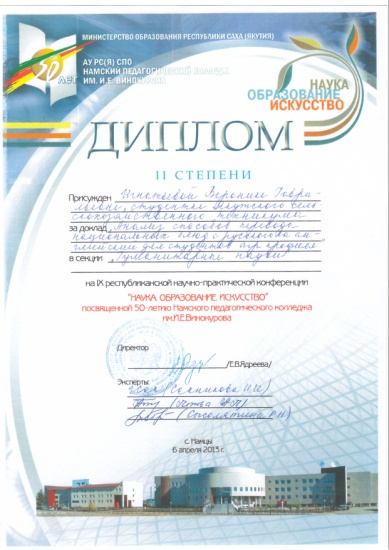 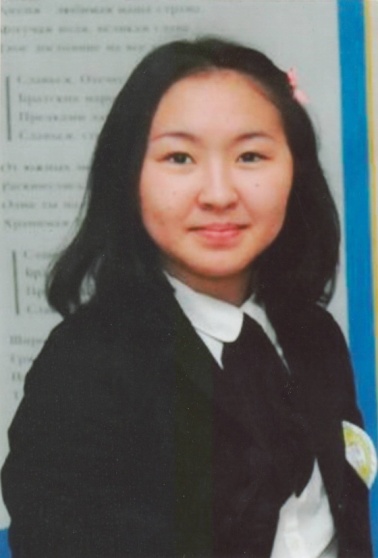 Игнатьева Вероника Гаврильевна, студентка по специальности «Право и организация социального обеспечения» Дипломант II степени IX республиканской  научно-практической конференции «Наука. Образование. Искусство», посвященный 50-летию Намского педагогического колледжа им.И.Е.Винокурова. Доклад на тему «Анализ способов перевода национальных блюд с русского на английский для студентов аграрного профиля», с.Намцы, 6 апреля 2013 г.
4.Результаты участия обучающихся в выставках,  конкурсах,  олимпиадах,  конференциях, соревнованиях (по преподаваемым профессиональным модулям, междисциплинарным  курсам, дисциплинам)
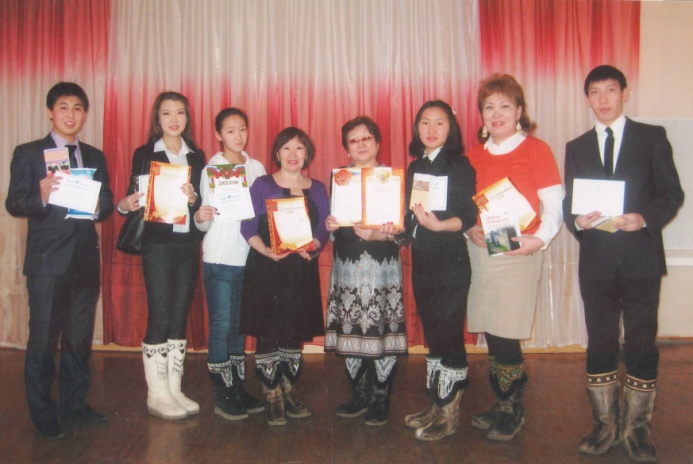 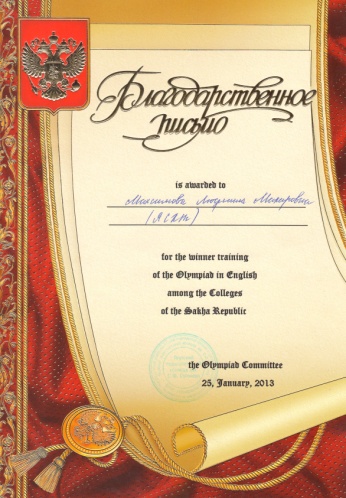 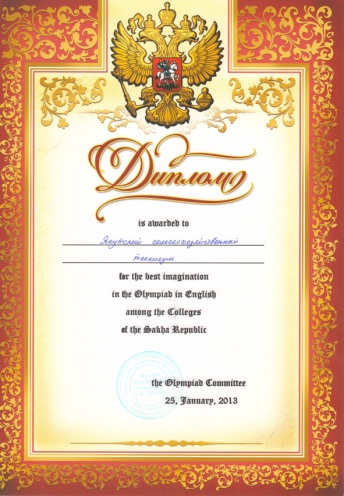 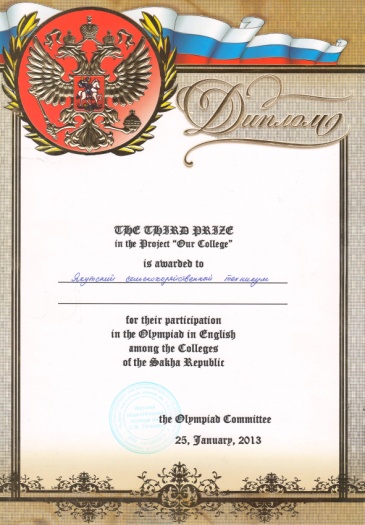 Подготовка  участников олимпиады по английскому языку среди студентов СПО РС(Я), 2013 г.
4.Результаты участия обучающихся в выставках,  конкурсах,  олимпиадах,  конференциях, соревнованиях (по преподаваемым профессиональным модулям, междисциплинарным  курсам, дисциплинам)
Руководство исследовательской работой Степановой Айсиэны (2 бух) в научно-практической конференции «Шаг в будущую профессию», посвященной Году литературы в РФ и Году предпринимательства в РС(Я) среди студентов ГБПОУ РС(Я) «ЯСХТ», 18 ноября 2015 г.
4.Результаты участия обучающихся в выставках,  конкурсах,  олимпиадах,  конференциях, соревнованиях (по преподаваемым профессиональным модулям, междисциплинарным  курсам, дисциплинам)
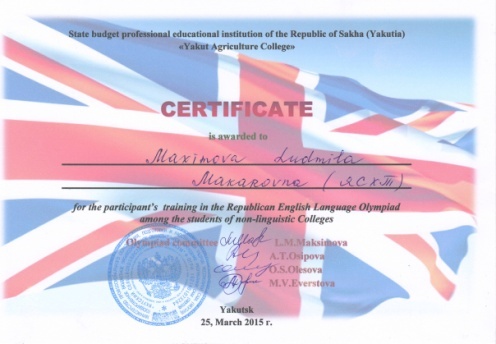 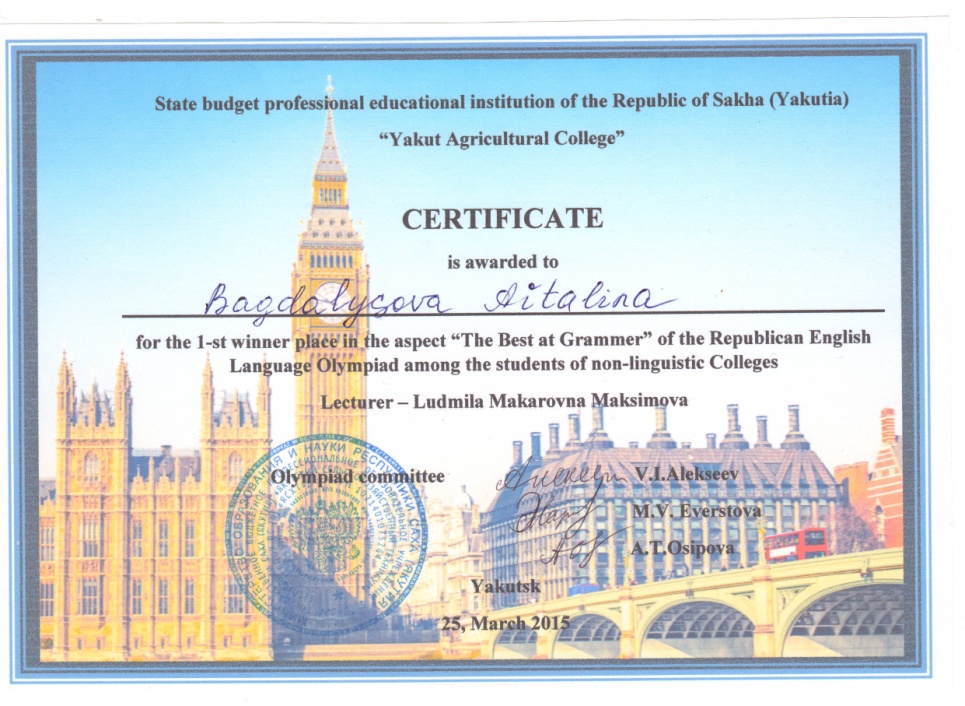 Подготовка победителя Багдалысовой Айталины (1 ЗИО)в аспекте «Лучшая грамматика» в республиканской олимпиаде по  английскому языку среди студентов неязыковых колледжей, 25 марта 2015 г.
4.Результаты участия обучающихся в выставках,  конкурсах,  олимпиадах,  конференциях, соревнованиях (по преподаваемым профессиональным модулям, междисциплинарным  курсам, дисциплинам)
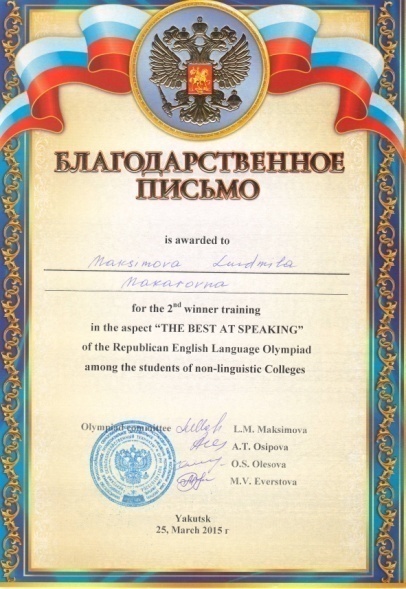 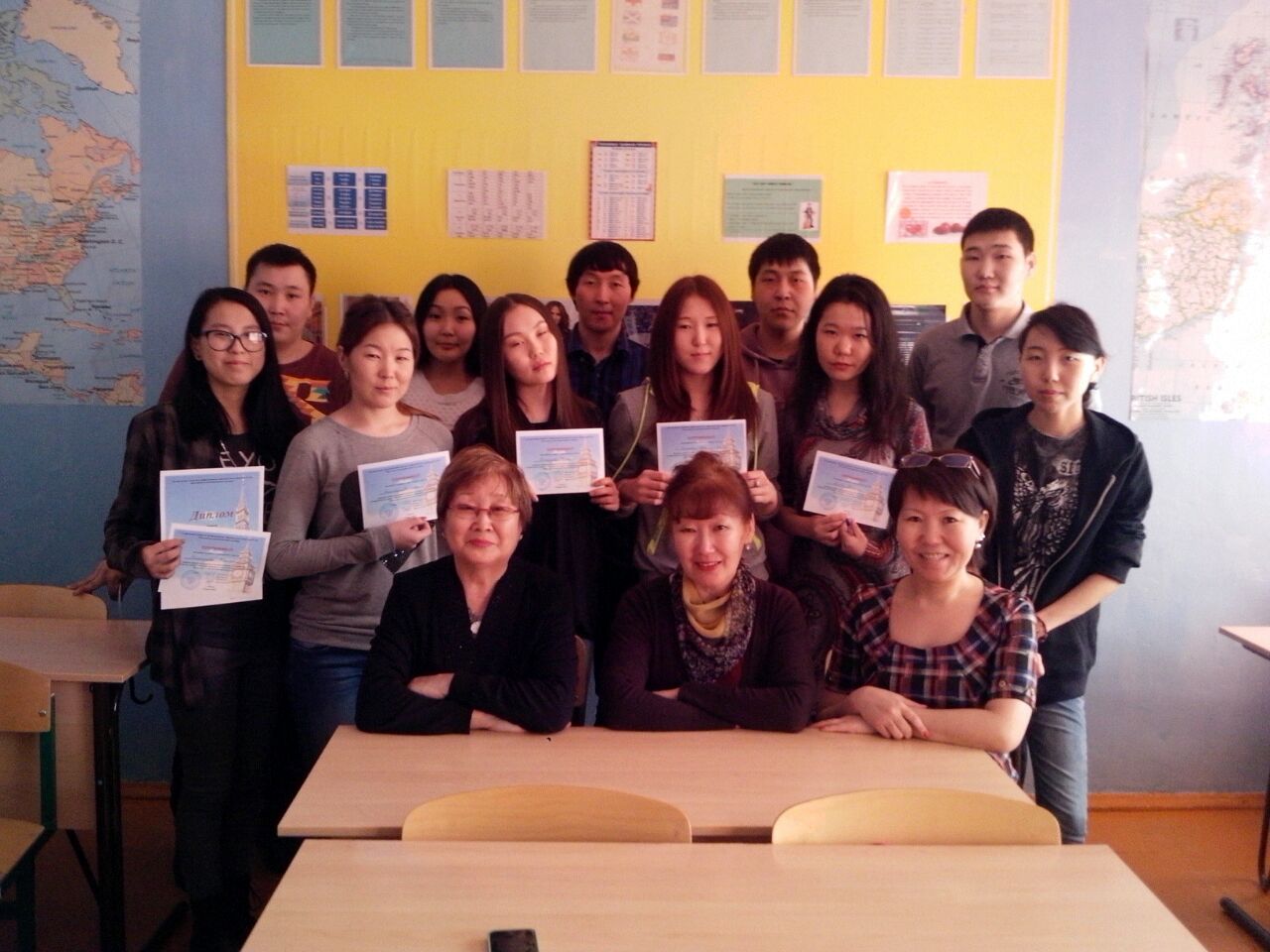 1 место  команды студентов ЯСХТ в командном зачете  олимпиады по английскому языку среди студентов неязыковых колледжей,2015 г.;
4.Результаты участия обучающихся в выставках, конкурсах,  олимпиадах,  конференциях, соревнованиях (по преподаваемым профессиональным модулям, междисциплинарным  курсам, дисциплинам)
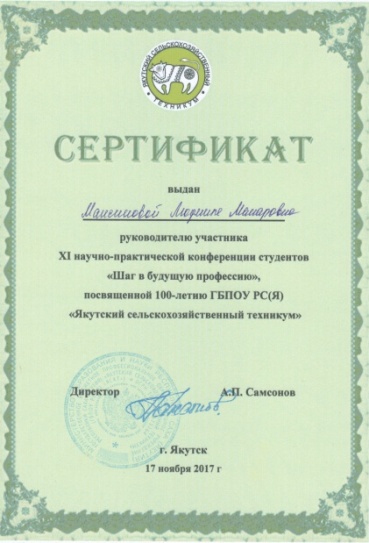 Руководство исследовательской работой участника XI научно-практической конференции студентов «Шаг в будущую профессию», посвященной 100-летию ГБПОУ РС(Я) «Якутский сельскохозяйственный техникум», 17 ноября 2017 г.
5.Результаты использования новых образовательных технологий
Использует современные технологии обучения: 
Модульное
Проблемно-поисковый метод обучения
Проектный метод 
Персональный сайт infourok.ru
Электронное пособие  «MyGrammarlab» издательства Pearson
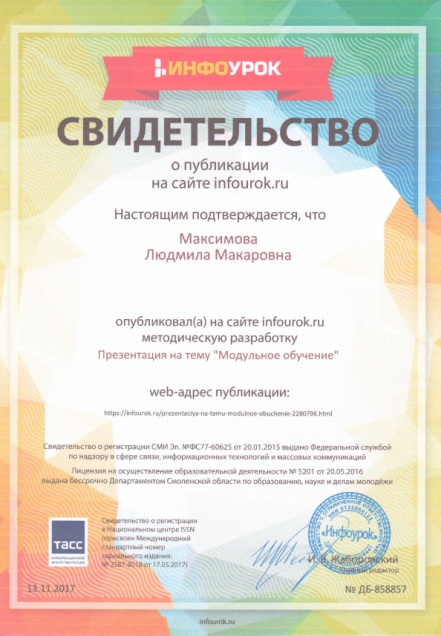 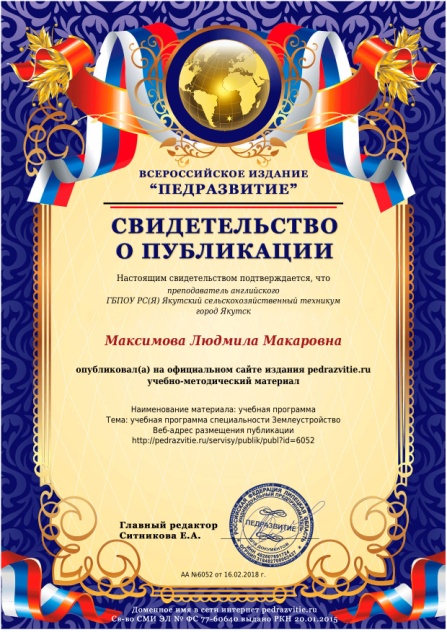 Публикация на официальном сайте всероссийского издания «Педразвитие» учебно-методический материал. Учебная программа специальности Землеустройство. Веб-адрес: http://pedrazvitie.ru/servisy/publik/publ?id=6052
Публикация презентации на тему «Модульное обучение»на сайте infouruk.ru , Веб-адрес: http://infourok.ru/prezentaciya-na-temu-modulnoe-obuchenie-2280796.html
6.Эффективность работы по программно-методическому сопровождению образовательного процесса
Рабочие программы по ФГОС Максимовой Л.М. по преподаваемой  дисциплине соответствуют предъявляемым требованиям по структуре и содержанию. Разработки дополнены дидактическим материалом по различным темам, заданиями для выполнения самостоятельной работы на уроке и внеурочное время, материалами для контроля знаний – вариантами письменных работ, директорских контрольных работ, протокол № 6 от 31 мая 2017г. на заседании ПЦК СГД 2017г., ЯСХТ;
Внесены исправления в  учебные программы по ФГОС по преподаваемой дисциплине, протокол № 9 от 5 мая 2016 г. на заседании ПЦК СГД ЯСХТ
Методические указания по СРС по всем специальностям,  Протокол заседания ПЦК №9 от 31 мая 2017 г.
ФОС по всем специальностям, протокол № 9 от 31 мая 2017г. на заседании ПЦК СГД ЯСХТ
6.Эффективность работы по программно-методическому сопровождению образовательного процесса
Методические рекомендации на тему  «Использование современных интерактивных технологий на уроках английского языка», протокол № 5 от 3 марта 2015
Методические рекомендации на тему  «Формирование общих и профессиональных компетенций в обучении иностранному языку», протокол № 6 от 8 апреля 2015
Разработан в соответствии с требованиями учебно-методический комплекс по английскому языку
7.Обобщение и распространение в педагогических коллективах опыта практических результатов своей профессиональной деятельности
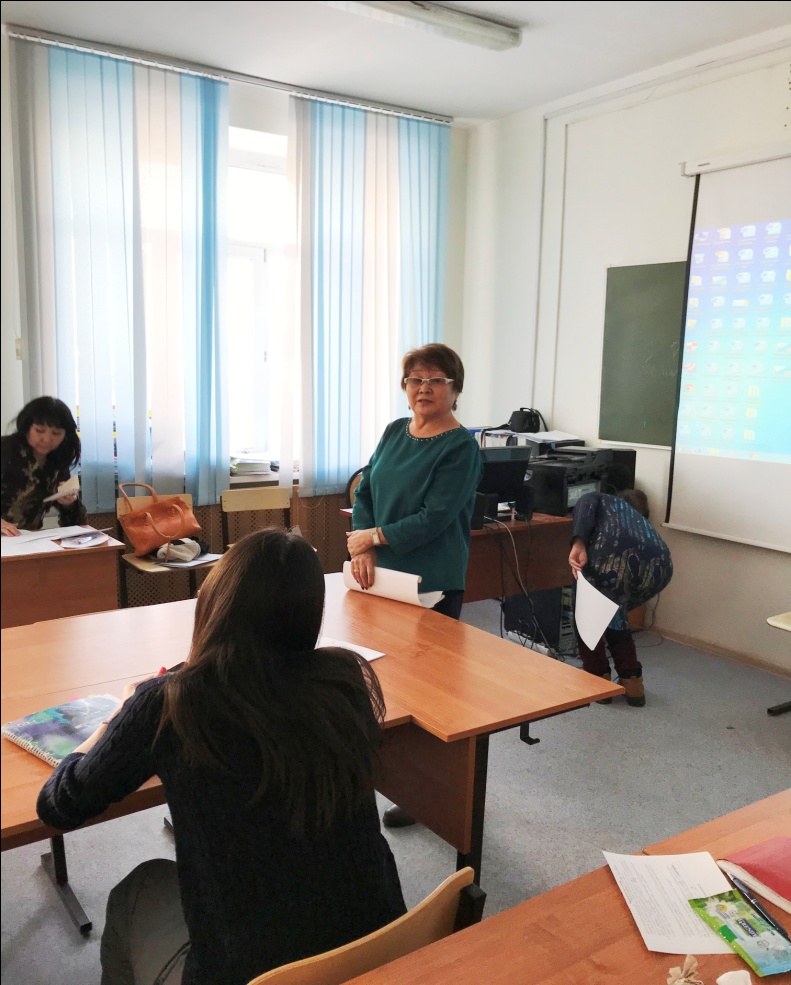 На региональном уровне:  Проведен фрагмент открытого урока по теме  «О технологии организации интегрированного урока на материале английского и русского языков» среди участников курсов повышения квалификации по дополнительной профессиональной программе «Актуальные вопросы обучения иностранным языкам в условиях внедрения ФГОС», ГБПОУ РС(Я) «Якутский педагогический колледж им. С.Ф. Гоголева» 3 ноября 2017 г.
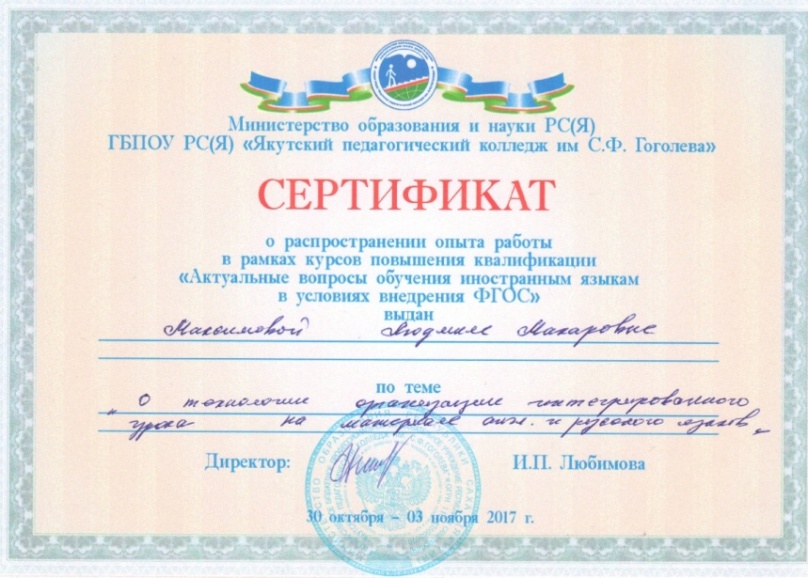 7.Обобщение и распространение в педагогических коллективах опыта практических результатов своей профессиональной деятельности
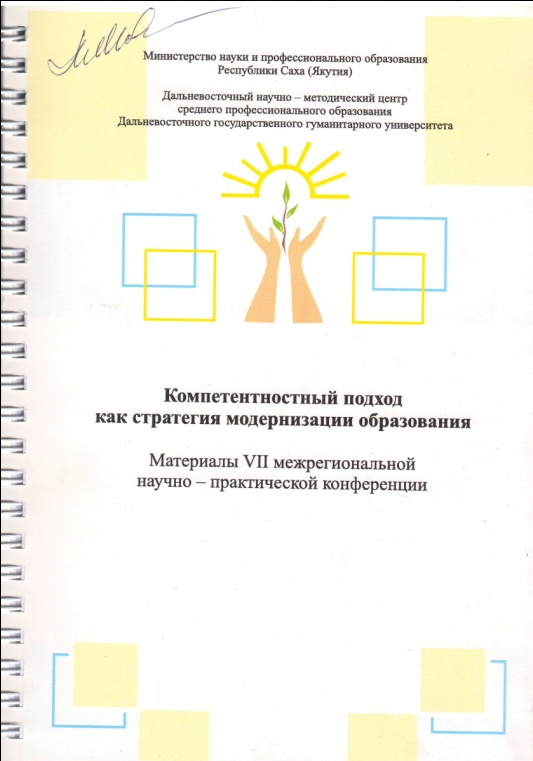 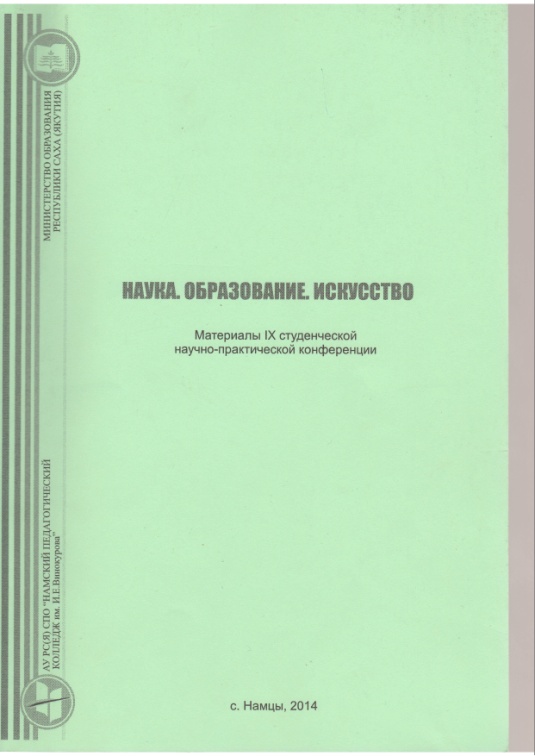 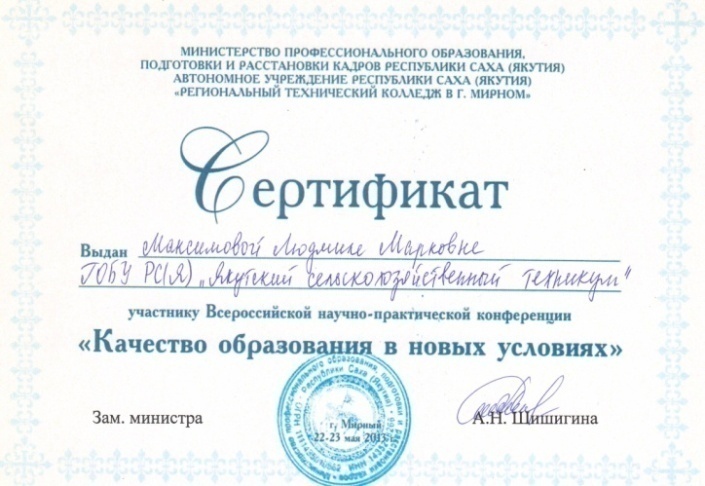 Всероссийская научно-практическая конференция «Качество образования в новых условиях» АУ РС(Я) «Региональный технический колледж» г.Мирный,     23 мая 2013 г. Сертификат участника;
Публикация статьи на тему «Профессиональная компетентность будущего специалиста» в сборнике материалов VII межрегиональной научно-практической конференции «Компетентностный подход как стратегия модернизации образования». Нерюнгри, 2013 г.
Публикация на тему «Анализ способов перевода национальных блюд с русского на английский для студентов аграрного профиля» в сборнике материалов  IX республиканской научно-практической конференции «Наука. Образование. Искусство». Намцы, 2014 г.
7.Обобщение и распространение в педагогических коллективах опыта практических результатов своей профессиональной деятельности
Публикация статьи на тему «Нравственные ценности в структуре ценностного сознания современных студентов» в сборнике материалов международной научно-практической конференции «Современные состояние и перспективы кросс-культурных исследований». Якутск, 2013 г.
Публикация на тему «Способы и приемы  перевода с русского на английский язык на примере якутских национальных блюд» в сборнике научных трудов по материалам международной научно-практической конференции «Актуальные вопросы в научной работе и образовательной деятельности. Часть 13». Тамбов, 2013 г.
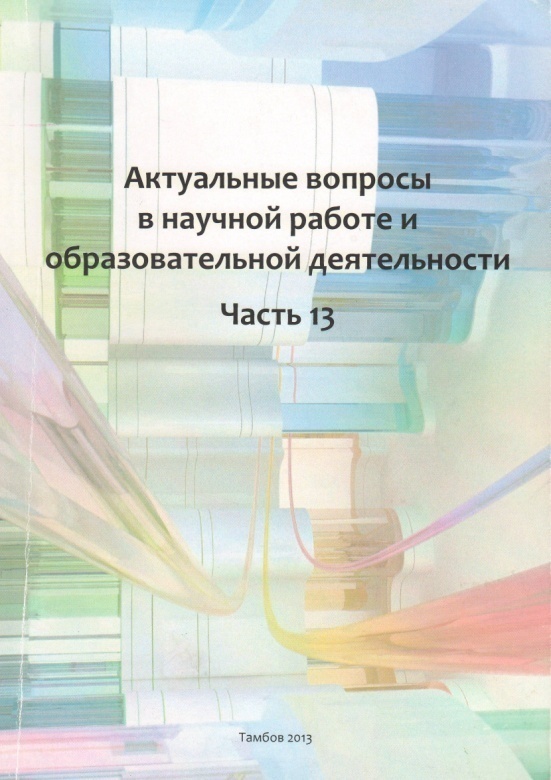 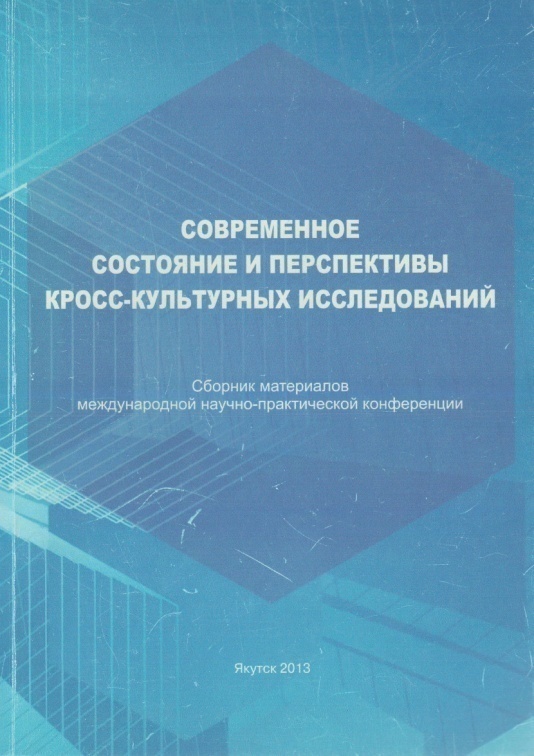 7.Обобщение и распространение в педагогических коллективах опыта практических результатов своей профессиональной деятельности
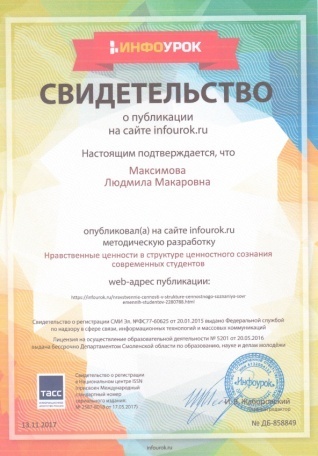 На всероссийском уровне : Методическая разработка «Нравственные ценности в структуре ценностного сознания современных студентов»;
Методическая разработка «Способы и приемы перевода с русского на английский язык на примере якутских национальных блюд»;
Методическая разработка «Профессиональная компетентность будущего специалиста»
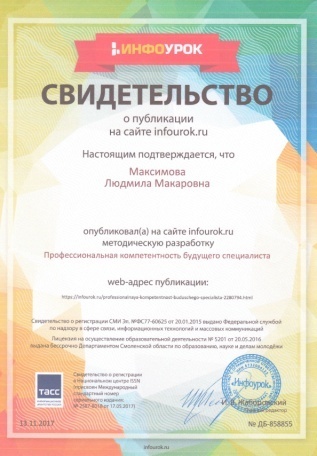 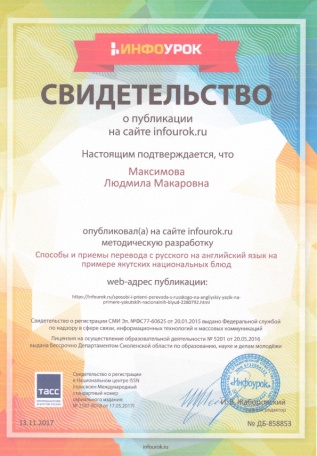 8. Результаты личного участия и продуктивность методической деятельности преподавателя
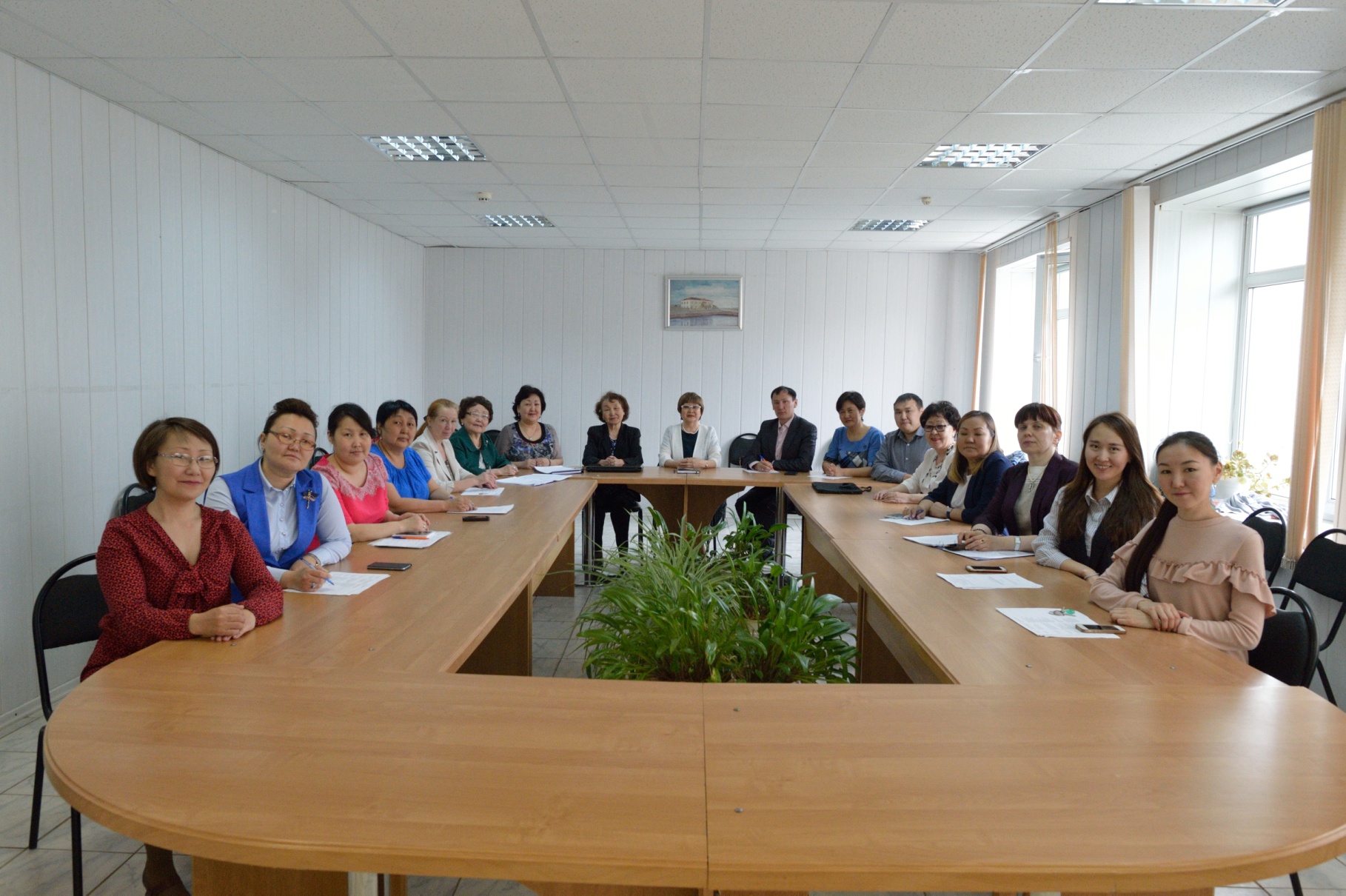 Заведующий отделением подготовки руководящих кадров ГБПОУ РС(Я) «Якутский сельскохозяйственный техникум»
С 2010 по настоящее время
8. Результаты личного участия и продуктивность методической деятельности преподавателя(работа в качестве председателя и члена экспертных комиссий педагогических чтений, конкурсов
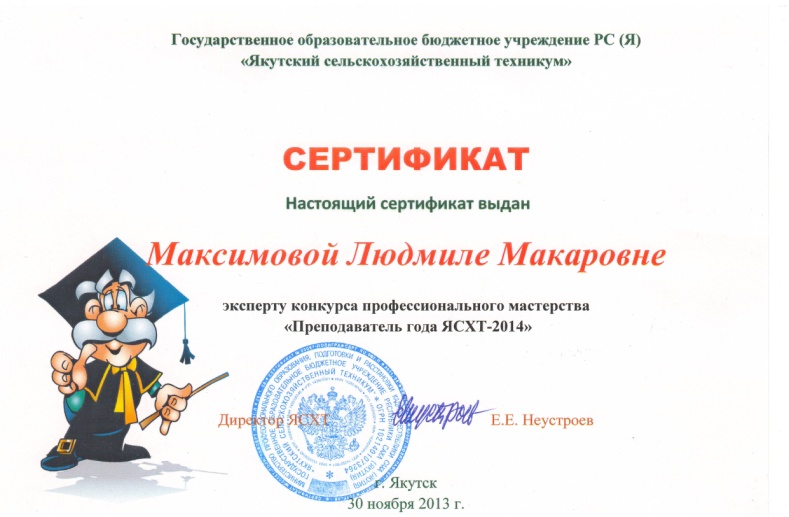 На уровне образовательной организации:
Член экспертной комиссии Конкурса профессионального мастерства «Преподаватель года ЯСХТ-2014»  ГОБУ РС(Я) «Якутский сельскохяйственный техникум», 30 ноября 2013 г. – сертификат;
Член экспертной комиссии  I этапа X  научно-практической конференции «Шаг в будущую профессию», посвященный 95-летию С.П.Данилова среди студентов ГБПОУ РС(Я) «ЯСХТ», 23 ноября 2016 г.– сертификат;
Член экспертной комиссии при аттестации педагогических работников техникума (2013-2018гг.)
Член Совета по профилактике правонарушений студентов техникума (2013-2018 гг.)
 внедряет инновационный образовательный проект  "Применение тандем-метода и Дальтен-плана для развития у студентов профессионального английского языка"
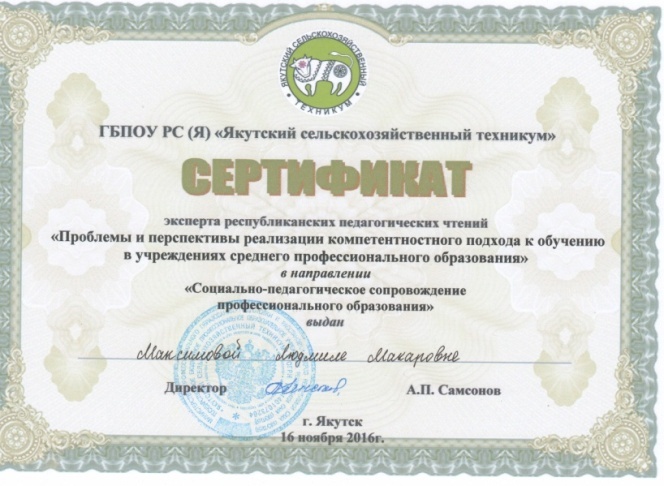 8. Результаты личного участия и продуктивность методической деятельности преподавателя(работа в качестве председателя и члена экспертных комиссий педагогических чтений, конкурсов
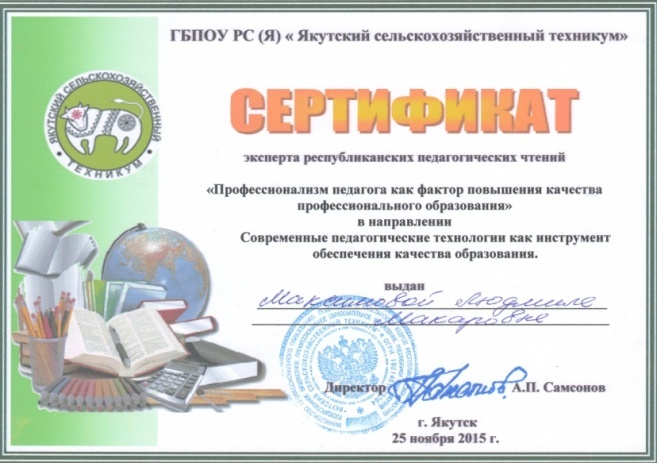 На  региональном уровне :
Член экспертной комиссии  Республиканских педагогических чтений «Профессионализм педагога как фактор повышения качества профессионального образования» в направлении «Современные педагогические технологии как инструмент обеспечения качества образования» ГБПОУ РС(Я) «ЯСХТ», 25 ноября 2015 г. - сертификат;
Член экспертной комиссии Республиканской научно-практической конференции «Актуальные проблемы и перспективы развития агропромышленного комплекса Якутии» ГБПОУ РС(Я) «ЯСХТ» ,28 марта 2015 г. – сертификат;
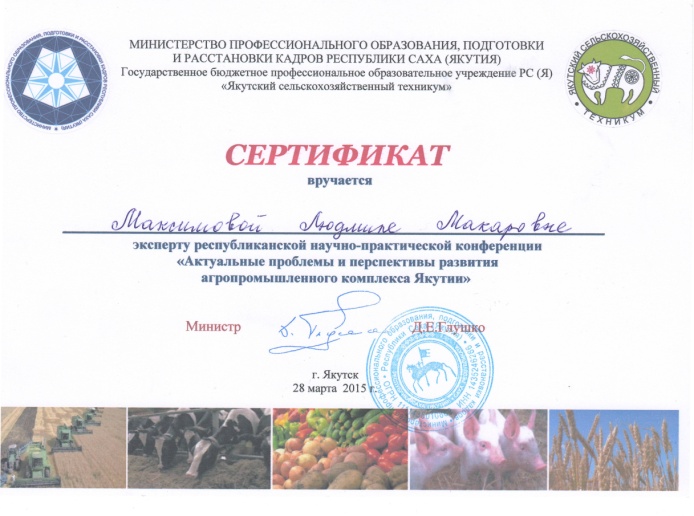 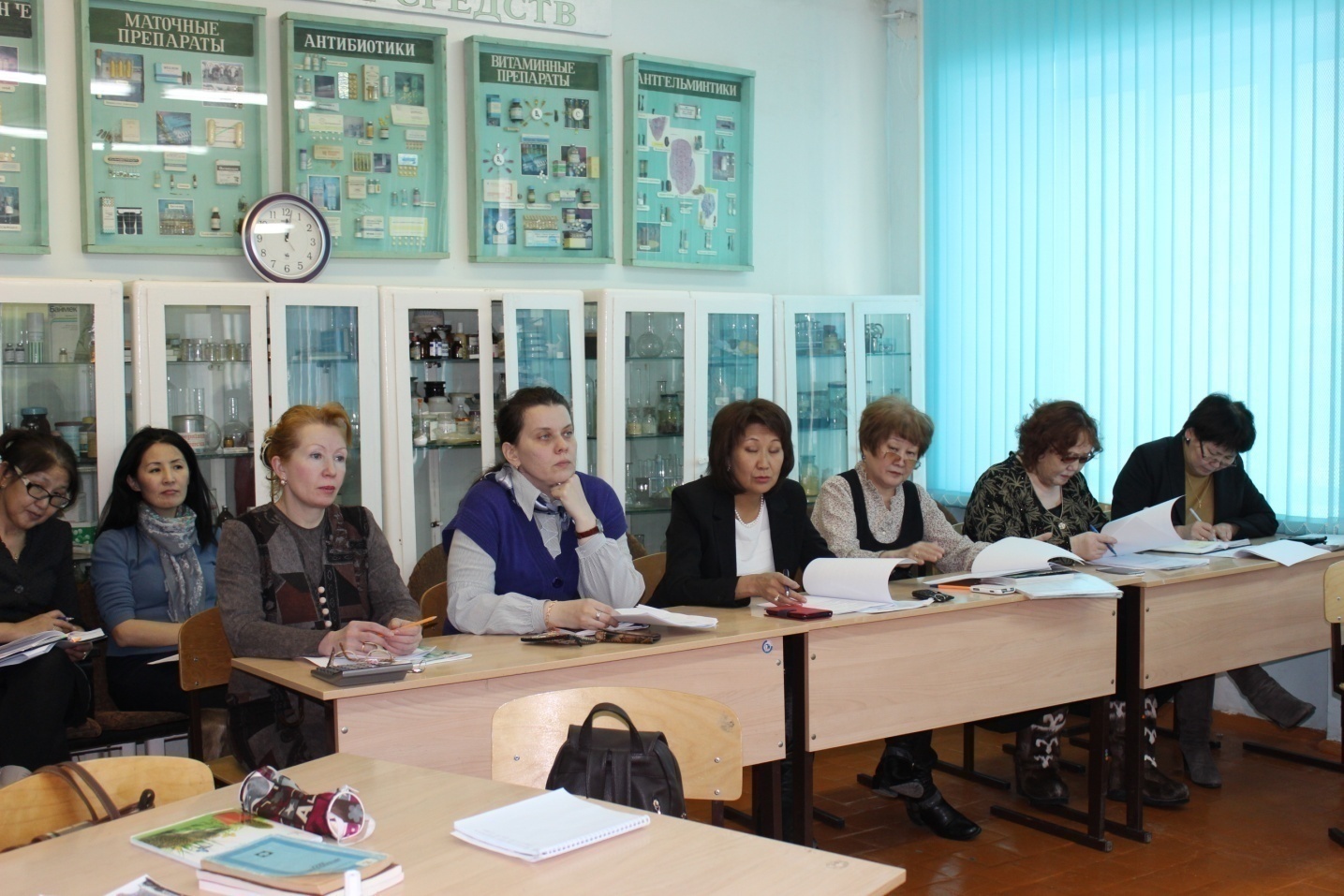 8. Результаты личного участия и продуктивность методической деятельности преподавателя(работа в качестве председателя и члена экспертных комиссий педагогических чтений, конкурсов
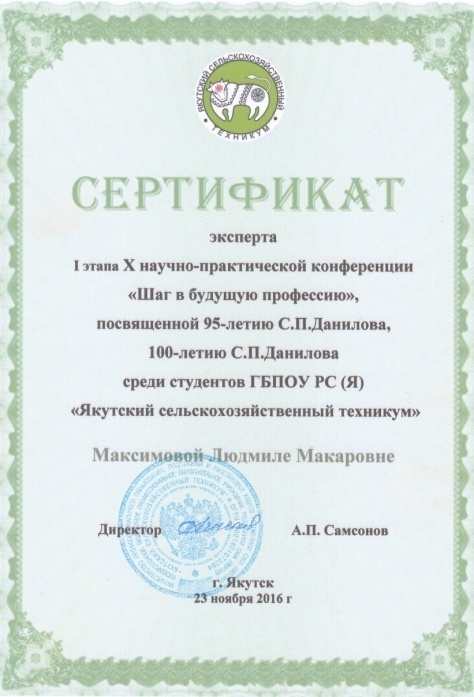 На  региональном уровне :
Член экспертной комиссии Республиканских педагогических чтений «Проблемы и перспективы реализации компетентностного подхода к обучению в учреждениях среднего профессионального образования» в направлении «Социально-педагогическое сопровождение профессионального образования» ГБПОУ РС(Я) «ЯСХТ», 16 ноября 2016 г. – сертификат;
Член экспертной комиссии Республиканских педагогических чтений «Проблемы и перспективы реализации компетентностного подхода к обучению в учреждениях среднего профессионального образования», посвященных 100-летию ГБПОУ РС(Я) «ЯСХТ» в направлении «Инновационные педагогические технологии как основа достижения качественного образовательного результата», 16 ноября 2017 г. – сертификат;
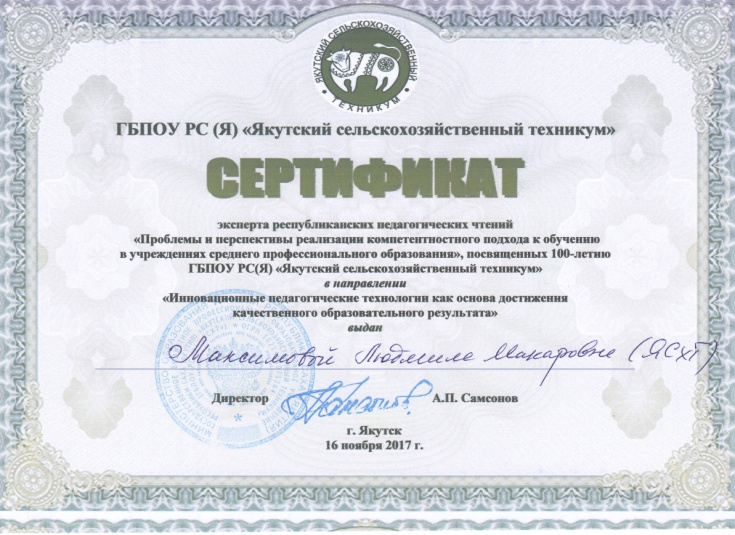 9. Результаты личного участия в конкурсах (выставках) профессионального мастерства
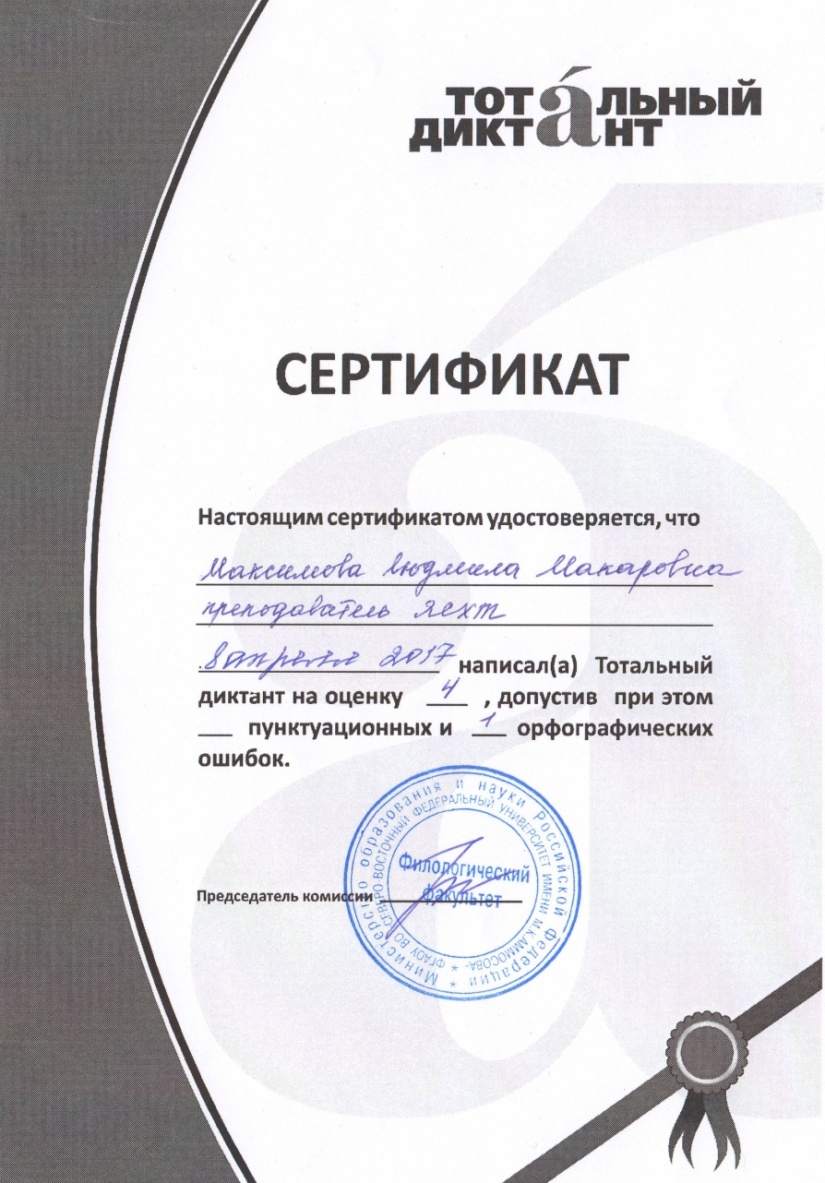 Приняла участие в Международном проекте Фонда поддержки языковой культуры граждан  «Тотальный диктант» –
Сертификат, 2017 г..
10. Поощрения за профессиональную деятельность
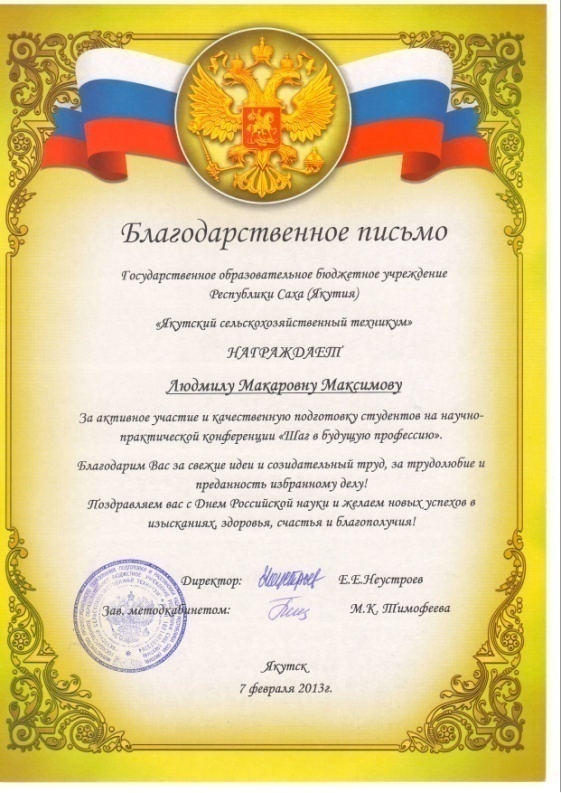 Благодарственное письмо ГБПОУ РС(Я) «ЯСХТ» за активное участие и качественную подготовку студентов на научно-практической конференции «Шаг в будущую профессию». Якутск, 2013 г.
Благодарственное письмо Совета директоров ССУЗ РС (Я) за участие в работе экспертной комиссии городских педагогических чтениях «Современные подходы к обучению и воспитанию специалистов в учреждениях СПО: проблемы, опыт, перспективы». Якутск, 2013 г.
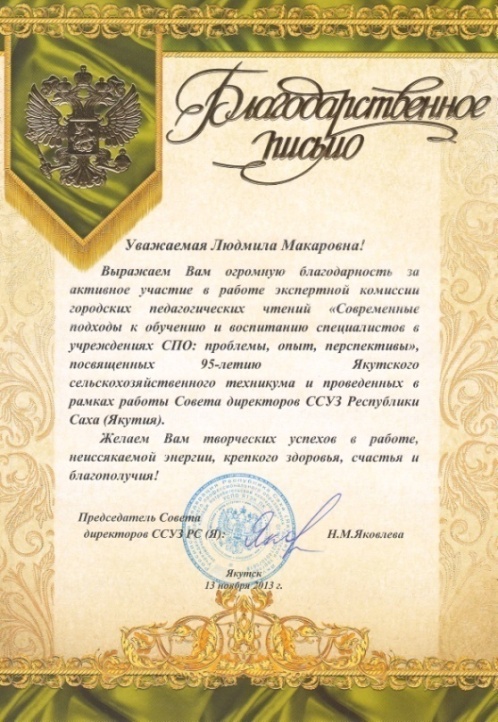 10. Поощрения за профессиональную деятельность
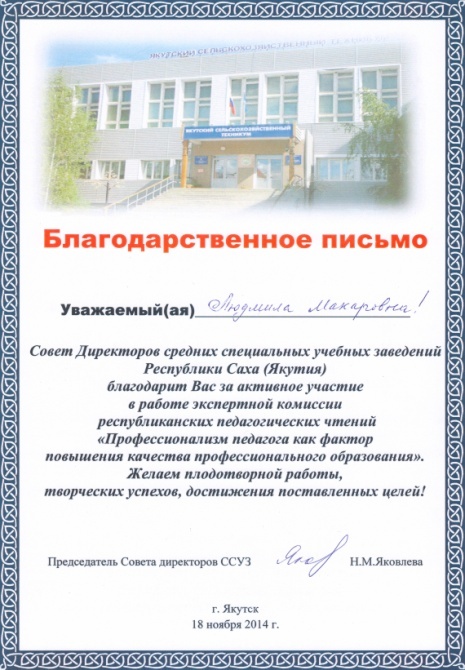 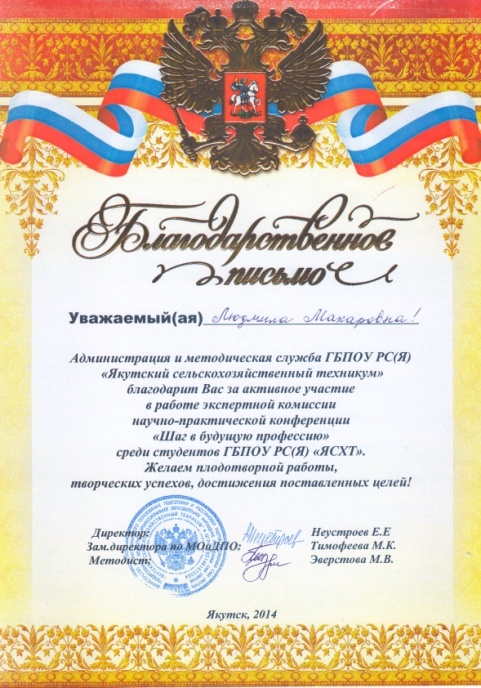 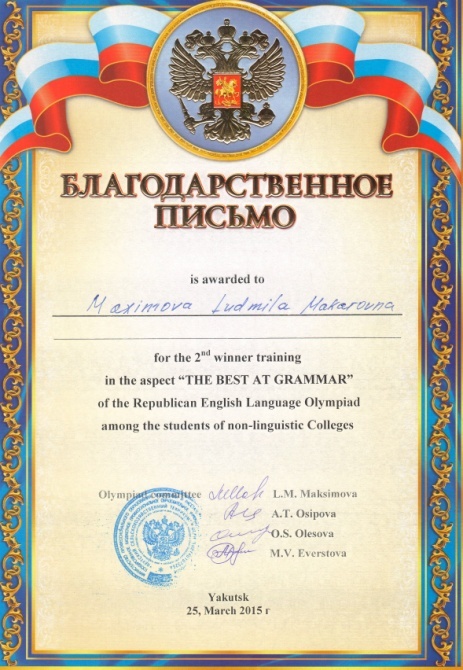 Благодарственное письмо Совета директоров ССУЗ РС(Я) за активное участие в работе экспертной комиссии республиканских педагогических чтений «Профессионализм педагога как фактор повышения качества профессионального образования». Якутск, 2014 г.
Благодарственное письмо ГБПОУ РС(Я) «ЯСХТ» за активное участие в работе экспертной комиссии НПК «Шаг в будущую профессию» среди студентов ГБПОУ РС(Я) «ЯСХТ». Якутск, 2014 г.
Благодарственное письмо ГБПОУ РС(Я) «ЯСХТ» за подготовку студентов в республиканской олимпиаде по английскому языку  неязыковых колледжей. Якутск, 2015 г.
10. Поощрения за профессиональную деятельность
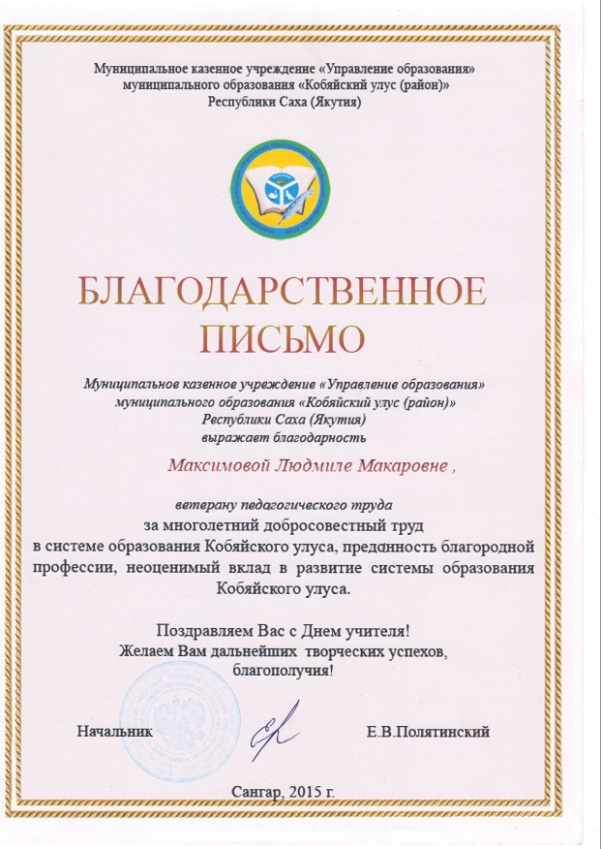 Благодарственное письмо МКУ «Управление образования» МО «Кобяйский улус (район)» РС(Я) за многолетний добросовестный труд в системе образования Кобяйского улуса, преданность благородной профессии, неоценимый вклад в развитие системы образования Кобяйского улуса. Сангар, 2015 г.
Благодарность Главы МО «Кобяйский улус (район)» с 90-летним юбилеем системы образования Кобяйского улуса за высокий профессионализм и компетентность, целеустремленность и кропотливый труд. Сангар, 2017 г.
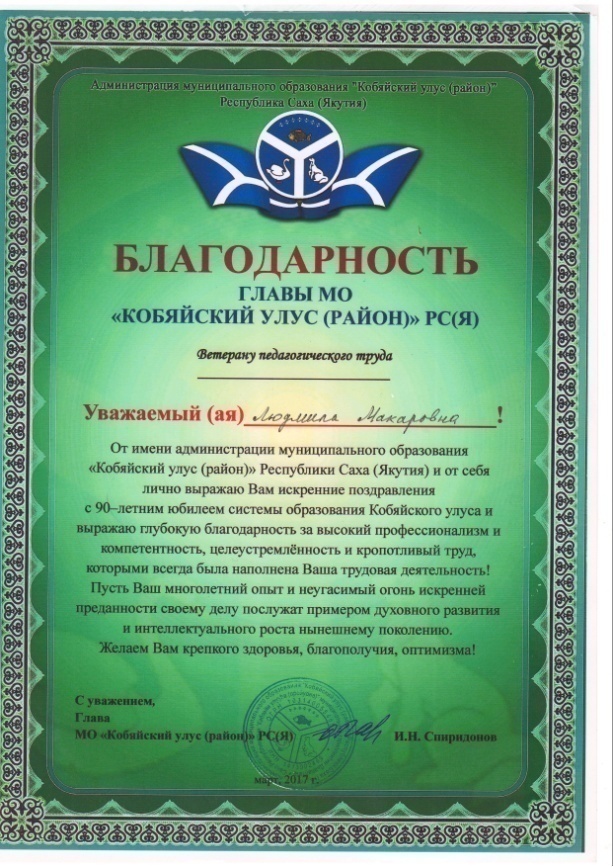 10. Поощрения за профессиональную деятельность
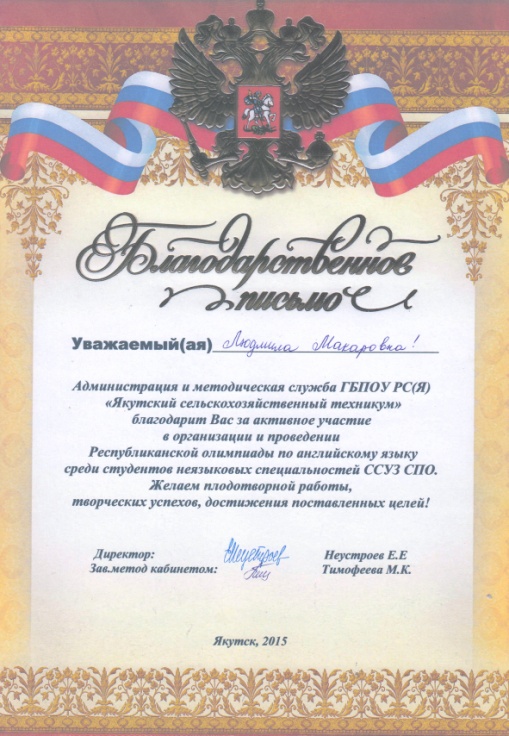 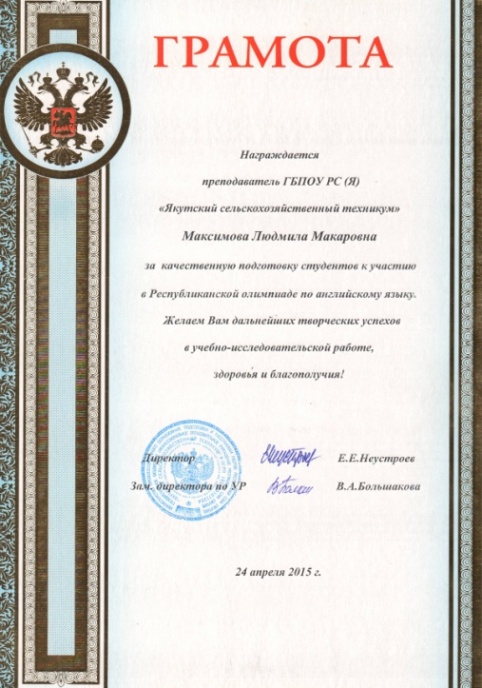 Грамота ГБПОУ РС(Я) «ЯСХТ» за качественную подготовку студентов к участию в Республиканской олимпиаде по английскому языку. Якутск, 2015 г.
Благодарственное письмо ГБПОУ РС(Я) «ЯСХТ» за активное участие в организации и проведении Республиканской олимпиады по английскому языку среди студентов ССУЗ СПО. Якутск, 2015 г.
10. Поощрения за профессиональную деятельность
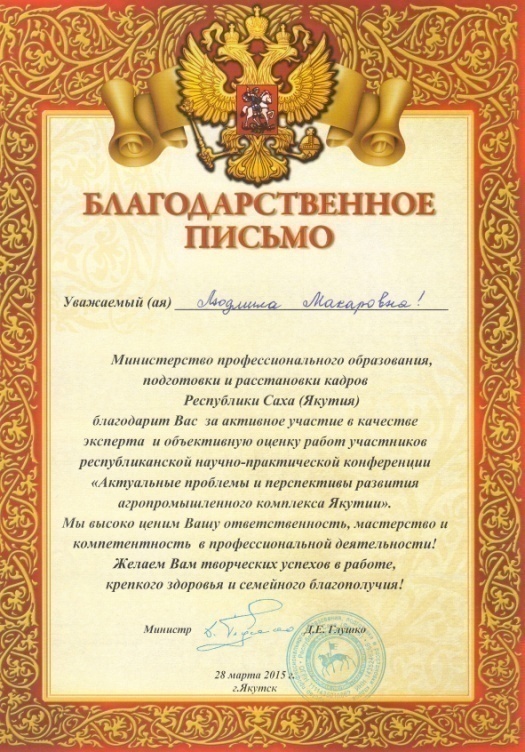 Благодарственное письмо Министерство профессионального образования, подготовки и расстановки кадров РС(Я) за активное участие в качестве эксперта и объективную оценку работ участников республиканской НПК «Актуальные проблемы и перспективы развития агропромышленного комплекса Якутии». Якутск, 2015 г.
Благодарственное письмо ГБПОУ РС(Я) «ЯСХТ» за многолетний добросовестный труд в области среднего профессионального образования и большой вклад в деле подготовки специалистов и руководящих кадров агропромышленного комплекса РС(Я). Якутск, 2015 г.
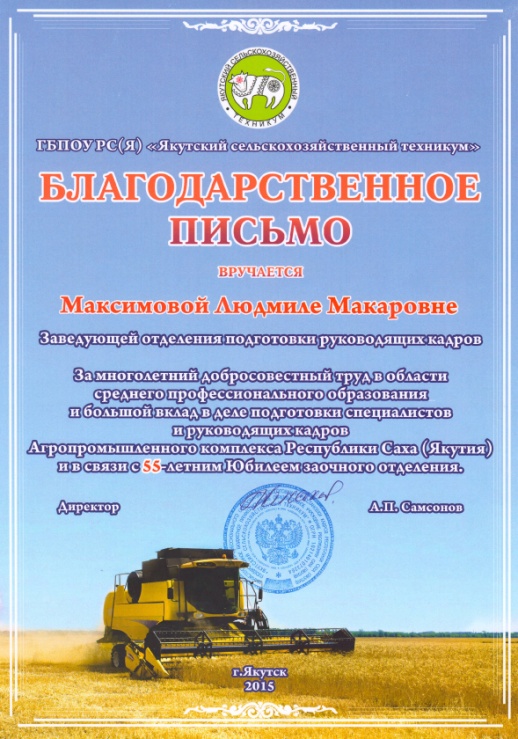